Государственное бюджетное образовательное учреждение Республики Хакасиясреднего профессионального образованияХакасский колледж профессиональных технологий, экономики и сервисаМетодическая разработка урока производственного обученияПМ.04 Интерьерное озеленениеПрофессия 250109.01 Мастер садово-паркового и ландшафтного строительстваАранжировка цветочной композиции из живых цветов
Разработчик: Мастер п/о Чичинина О.В
Абакан 2013
ПМ.04 Интерьерное озеленение.
Тема урока п/о: Аранжировка цветочной композиции из живых цветов
Тип урока: Урок по выполнению простых комплексных работ
Цель урока: Совершенствование и закрепление профессиональных умений по организации цветочной композиции на оазисе.
К концу урока обучающиеся будут:
Задачи:
 Формировать этические нормы в отношениях человека к природе, любви к своей профессии.
Содействовать развитию творческого мышления, памяти, через применение дидактического материала.
Межпредметные связи:
Ботаника «Строение растений»
Цветоводство «Комнатные растения»
География «Ареал распространения растений на земном шаре»
Математика «Пропорциональное соотношение»

Материально – дидактическое оснащение:
Проверочные задания
Дидактические карточки
 Слайды
1 Вводный инструктаж
Мотивация
       Всякий раз, срезая в саду цветы и листья и помещая их затем в кувшин или вазу с водой, вы создаете цветочную композицию. Некоторые растения в вазе быстро погибают, цветы иногда не гармонируют друг с другом по окраске, а весь букет в целом может иметь весьма непривлекательный вид, но все же это цветочная композиция. Композиция составляется для того, чтобы понравиться другим – например для украшения обеденного стола во время званного обеда, церкви в праздник, свадебной церемонии. В такие композиции обычно включают более эффектные цветы. Еще одна из причин составления композиции могут быть деньги, и это вводит нас в мир флористов и профессиональных декораторов – фитодизайнеров. Также одним из  стимулом к составлению композиции может стать желание выиграть приз на выставке. До сих пор шла речь о живых растениях – выращенных в саду. Однако можно создавать композиции их сухих растений – они долговечны. В наши дни существует множество цветов как искусственных и живых, которые можно использовать  в своих композициях.
2 Актуализация опорных знаний
Карточка №1
Составить цветовой круг и цветовые сочетания из цветной бумаги. 

Карточка №2
С помощью вазы показать и объяснить соотношение отдельных частей в композиции

Карточка №3
С помощью каких линий в букете составляют композиции. Привести примеры цветочных композиций.
3 Работа в малых группах
Проверочное задание
1. Если пышные цветы, то ваза должна быть:
а) однотонной и простой
б) цветной и яркой
в) не имеет значения
Перечислите из какого материала изготавливают вазы:
Из какого материала изготавливают прочные вазы:
а) стекло
б) фарфор
В) керамика
4. Какое изделие используется на вазы в Японии:
а) бамбук
б) корзина
в) подставка
5.Какой сосуд используют для сухих растений:
а) ваза
б) корзина
в) подставка
6. Продолжите предложение флористическая губка – это………………
7. Определите назначение кензана:
а) металлический держатель
б) петельная проволка
в) пластмассовая наколка
8. Найдите соответствие:
Линейный………………………а) высокие декоративные растения
Основной………………………б) крупные цветы или соцветия более мелких растений
Дополнительный………….в) цветы используемые для краев вазы, для заполнения пустот
9. Найдите соответствие:
Формообразующий………………..а)дополнительный
Фокусный………………………………..б) линейный
Наполнитель…………………………..в) основной
4 Формирование ориентировочной основы действий
Массивный стиль
букет
Геометрия массивного стиля
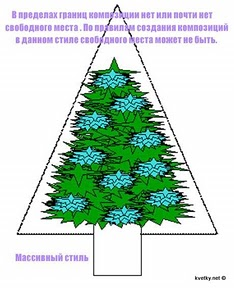 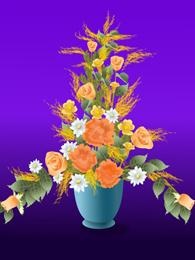 Линейный стиль
Геометрия линейного стиля
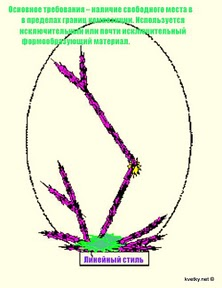 Линейно – массивный стиль
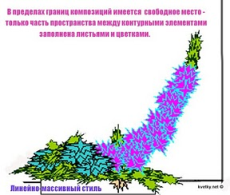 Геометрия смешанного стиля
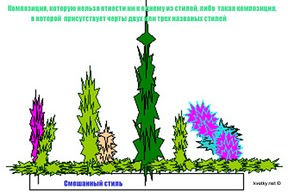 Правила составления композиции
Цветочная аранжировка – основана на общих принципах изобразительного искусства и предусматривает знания об основных закономерностях жизни растений.
      Композиция – это строение, расположение  и соотношение составных частей любого произведения искусства, например, группировка растений в вазе.
      Форма композиции – основа аранжировки.
.     Традиционные формы флористического дизайна напоминают уроки геометрии: здесь встречаются равносторонние и разносторонние треугольники, шары, вертикальные и горизонтальные; изогнутые и серповидные линии.Форму композиции определяют ее назначением, характером цветов, формой вазы и замыслом аранжировщика.
В аранжировке важна соразмерность – определенное соотношение частей между собой и целым. Такие соразмерности называются пропорциями. С древних времен основой пропорции считается «Золотое сечение»
Важным принципом является – объемность, высота, ширина и глубина.
Одно из выразительных важнейших средств в искусстве – цвет. Для определения гармоничности сочетания разных красок применяют калориметрический круг.
Также можно – подкрашивать сухоцветы. Для этого используют органические красители, чернила и растворы солей.
Линии в букете
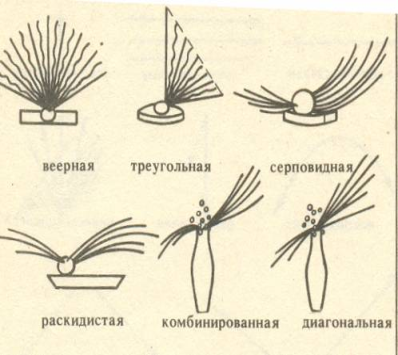 Схема цветочных композиций
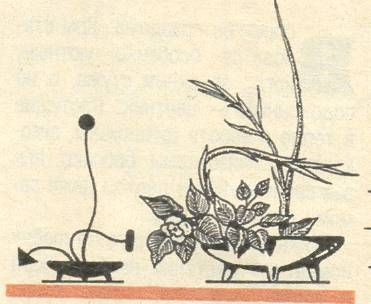 Геометрия цветочных композиций
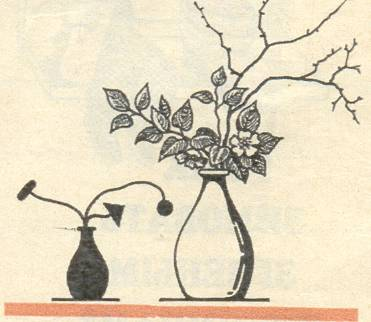 Материалы и оборудование
- растительный материал;
- крепеж;
- инвентарь;
- сосуд; ,
- подставка;
- подиум;
- аксессуар.
- Основой цветочной композиции является растительный материал.
Растительный материал делится на три основные группы
- линейный растительный материал
 (относятся стебли высоких трав, крупные листья, которые используют для формирования структуры, или скелета, композиции.)
- основной растительный материал
(его составляют крупные цветы или соцветия более мелких, но также эффективных цветков; иногда в качестве доминанты используют яркие листья. Этот растительный материал образует зрительный центр или центры интереса.)
- растительный материал-наполнитель
 (составляют некрупные цветы или разные листья, которыми прикрывают крепеж и края сосудов и которые, кроме этого, вносят разнообразие в облик и цветовую гамму композиции и заполняют пустоты.)
5 Показ трудовых приемов мастером
Инструкционная карта
1. Прежде всего решите, в каком стиле будете выполнять композицию и определите ее примерные размеры - от этого зависит выбор сосуда и растительного материала.
2. Тщательно выбирайте сосуд - убедитесь, что он не протекает, если будетесоставлять композицию из живых цветов.
3. Тщательно выбирайте растения. Вам потребуется формообразующий материал и основной растительный материал. Для массивных или линейно – массивных композиций нужен также материал наполнитель.
4. Сначала из линейного материала выполняют каркас композиции, затем постепенно добавляют основной материал. В последнюю очередь размещают второстепенный материал, с помощью которого создают плавные переходы, придают композиции завершенность и маскируют крепление.
5. В треугольных и веерных композициях стебли закрепляют таким образом, чтобыказалось, будто они выходят из одной точки внутри крепления. В композициях,имеющих форму полумесяца, линейный материал должен как бы проходить сквозькрепления.
6. Избегайте монотонности и однообразия. Стебли должны иметь разную длину, цветыс более темной окраской следует заглубить, не все цветы должны смотреть вперед.
7. Иногда отходите и рассматривайте аранжировку с разных сторон.
Этапы:
Выберите сосуд.
Приготовьте флористическую губку.
Приготовьте сосуд.
Установите линейный материал.
Установите основной материал.
Добавления материала наполнителя.
Виды стилей цветочных композиций
6 Закрепление материала
7 Выполнение тестовых заданий в малых группах
Проверочная задание
Цветочная аранжировка – это область декоративного искусства………….
Строение расположение и соотношение составных частей любого произведения искусства:
а) композиция
б) аранжировка
в) ландшафтный дизайн
3. Найдите соответствие:
1. Массивный……………………………….а) икебана
2. Линейный…………………………………б) симметричный треугольник
3. Линейно – массивный……………..в) гирлянда
4. Смешанный……………………………….г) бутоньерка
4. Основными элементами декоративного стиля являются……………………………..
5. Найдите соответствие стилей:
Смешанный ………………а) в пределах границ композиции нет свободного места
Массивный………………..б) в пределах границ композиции часть пространство свободно
Линейно – массивный……в) в пределах границ композиции, используется только формообразующий материала
Линейный………………….г) каркас композиции не закрыт полностью
6. Вставьте пропущенные данные:
7. Написать этапы приемы составления композиции
1………………………….
2………………………….
3………………………….
4………………………….
5………………………….
6………………………….
8. Нарисовать схему стилей цветочных композиций
8 Подведение итогов вводного инструктажа
9 Задание на текущий инструктаж
10 Заключительный инструктаж
Оценочная ведомость микрогрупп
Критерии оценки за выполненную работу
Критерии оценки за карточки
0 балл ответ не соответствует
1 балл ответ частично соответствует
2 балла 
Критерии оценки за устный опрос
Всего 9 вопросов, за каждый правильный ответ 1 балл.
Критерии оценки за проверочное задание
Всего 8 вопросов, за каждый правильный ответ 1 балл
 Критерии оценки за ситуацию
0 балл ответ не соответствует
1 балл ответ частично соответствует
2 балла 
Перевод баллов в оценку. Максимальное количество баллов 21 балл.
21 – 20 – «5»
17 – 19 – «4»
10 – 11 - «3»
Перечень рекомендуемой литературы.
Основная:
1. Г.К.Тавлинова, Цветоводство.- «Лениздат», 2009.-514 с.
2. Декоративное садоводство. Под ред. Н.В.Агафонова.- М.:»Колос»,2010.-318 с.
3. А.В.Грачева. Основы фитодизайна.М.: Форум,2011.-200 с.
4. Практикум по цветоводству. Под ред. С.П.Потапова. М.: Колос, 2012.-238 с.
5. Семенова Г.Ю. Технология выращивания культурных растений. Учебник для учащихся.- М.: Вентона-Граф,2009.-176 с.
6. Соколова Т.А. Декоративное растениеводство: Цветоводство: Учебник.- М.: Издательский центр «Академия», 2008.-432 с.
 Дополнительная:
1. Н.П.Николаенко. Справочник цветовода.- М.:»Колос», 2007.-350 с.
2. А.К.Кияткин. Искусство составления букета. Ташкент.: Узбекистан,2008.- 88 с.
3.Н.П.Николаенко. Композиции из цветов. Ташкент.: Узбекистан, 2002. -72 с.
4. Г.Султанова. Икебана по-русски. Ростов – на –Дону.: Феникс,2002.-222 с.
5. Н.Н.Капранова. Комнатные растения в интерьере. – М.: Изд-во МГУ, 2010.-190 с
Государственное бюджетное образовательное учреждение Республики Хакасиясреднего профессионального образованияХакасский колледж профессиональных технологий, экономики и сервисаМетодическая разработка урока производственного обученияПМ.04 Интерьерное озеленениеПрофессия 250109 Мастер садово – паркового и ландшафтного строительстваАранжировка цветочной композиции из живых цветов
Разработчик: Мастер п/о Чичинина О.В
Абакан 2013